Revision
AS Religious Studies
Developments in Christian Thought
TOPIC 1: AUGUSTINE ON HUMAN NATURE
Human Nature before and after the Fall
Original Sin and its effects on the will
Men, Women and Sexuality
Salvation through Grace
[Speaker Notes: Human Nature]
AUGUSTINE ON HUMAN NATURE
PARAGRAPH 3: AUGUSTINE’S VIEW ON SEX AND HUMAN NATURE = PESSIMISTIC
AO1: Augustine describes the effect of Original Sin on the individual: post-Fall the soul is self-centred, divided and rebellious; its two elements, the obedient and the deliberative, are constantly at war with each other. 
AO1: the balance of love (caritas) and self-love (cupiditas) is no longer maintained and human nature is essentially self-seeking. Augustine gives many examples, some of these might be referred to and used as explanation for human action 
AO1: Original Sin is passed on through sexual intercourse which is always the result of lust, discussion of the implications of this for teaching and belief about sex might be included
AO2 - strength: philosophers have frequently noted how emotions can be stronger than reason
AO2: - strength - Augustine is right to stress how lust and the sex drive are the sources of power and destructive behaviour - He makes valuable distinction between love of material goods and love of others

PARAGRAPH 3: AO2 – Objection Freud: 
Augustine seems to equate sexual desire with sin which is potentially damaging view of sex. Cf. Christianity with Hinduism which celebrates sex within marriage
FREUD rejects Augustine’s connection between original sin and its transmission to future generation through sexual intercourse and pleasure is part of it. Freud argues sex is not just for reproduction but natural aspect of human development. Human disorders result of environment (family, education, religion) not passed down.
RESPONSE:
What was the name of the religious group Augustine joined before he became a Christian, who believed in opposing forces of good and evil?
What term did Augustine use for easy, comfortable friendship?
What term did Augustine use for unselfish love of others and of the virtues?
In the story of the Fall, what commandment of God did Adam and Eve disobey?
In which respects did Augustine think that humanity was ‘in the image of God’?
In Augustine’s understanding, what does concupiscence mean?
When Augustine argued that human nature is dominated by cupiditas, what did he mean?
Augustine sympathised with Paul when he wrote about his own internal struggles with sin – in which book of the Bible?
Give an example of a thinker who agreed with Augustine that human nature is fundamentally bad.
What does ‘tabula rasa’ mean?
Give an example of a thinker who argued that we create our own natures and do not come into the world with our natures already predetermined.
Give four examples of characteristics of God’s grace, according to the thinking of Augustine.
Augustine
Critically assess Augustine’s teaching on Original Sin.
Para 1: Based on Genesis
AO1: Augustine takes the Bible (Genesis 3 = The Fall) as the foundation of his argument
AO1: Before the Fall, the soul was in harmony with the body but after the Fall the will becomes corrupted and the body is uncontrolled
AO1: The disobedience of Adam and Eve results in humans leaving Eden.
AO2: Objection: it is very unlikely that there was an original moment in history when humans fell from grace. Therefore, it does not make sense to talk about before the Fall and after the Fall (REFER TO DAWKINS)
AO2: Response: Original Sin doesn’t have to be an event in history but rather a description of the way in which each person progresses from a state of innocence to moral knowledge (REFER TO BARBOUR)
Para 2: Effects of Original Sin
AO1: Augustine describes the effect of Original Sin on the individual: post-Fall the soul is self-centred, divided and rebellious; its two elements, the obedient and the deliberative, are constantly at war with each other. 
AO1: the balance of love (caritas) and self-love (cupiditas) is no longer maintained and human nature is essentially self-seeking. Augustine gives many examples, some of these might be referred to and used as explanation for human action
AO1: Original Sin is passed on through sexual intercourse which is always the result of lust, discussion of the implications of this for teaching and belief about sex might be included 
AO2 - objection: there is no essential nature to corrupt. Some philosophers argue that humans are born free with no prior nature (good or bad) but create their own personalities through the choices they make cf. SARTRE ‘existence precedes essence’
AO2 – Objection Freud: Rejects Augustine’s connection between original sin and its transmission to future generation through sexual intercourse and pleasure is part of it. Freud argues sex is not just for reproduction but natural aspect of human development. Human disorders result of environment (family, education, religion) not passed down.
AO2 - strength: philosophers have frequently noted how emotions can be stronger than reason
AO2: - strength - Augustine is right to stress how lust and the sex drive are the sources of power and destructive behaviour
Para 3: Salvation through grace
AO1: Due to sin can be saved only through God’s grace. 

AO2: Objection: Pelagius: argues that humans can live morally pure lives after the Fall if they tried hard. Adam had set a bad example, but not everyone has to follow.
AO2: Response: Augustine argued against Pelagius, saying only through Jesus’ sacrifice can humans find salvation. He explains how we can be saved through Grace of God after Jesus Christ’s sacrifice
Cf. Barth and his Theology of the Word

Objection : Kant: Augustine said salvation only through grace. Kant says ‘salvation’ through reason. Kant recognises there are powerful human emotions but no such thing as sin, just lack of reason. Moral life seeks to rise above animal instincts and rests on the ‘good will’ obedient to reason.
Response: Reinhold Niebuhr: argued though post-Enlightenment thinkers have made it unfashionable to talk about sin, it is wrong to think reason can bring about just and fair societies. (war, poverty, cruelty)
Critically assess Augustine’s teaching on Original Sin.
AO1: Seminal presence – we are present when Adam and Eve disobeyed God.
AO2: Objection - How can a just, loving and forgiving God condemn one generation for the actions of another
AO2: Objection – DNA; doesn’t make sense to say we are seminally present.
AO2: Response: Augustine understands personal challenges and failures that are still part of the human condition. Whether we like the idea that we are inherently sinful does not make it untrue and we need God’s help.
TOPIC 2: AFTERLIFE
Heaven
Hell
Purgatory
Judgement
Election
[Speaker Notes: Afterlife]
Purgatory
To what extent can belief in purgatory be justified
Introduction – focus on purgatory not on heaven and hell
G: those who died in a state of grace, continue to seek forgiveness and receive punishment awaiting final judgement
S: actual place or spiritual state or symbol of a person’s moral life
Catholic doctrine (Pope Gregory); Protestants believe Jesus’ sacrifice allows for immediate judgement (Luther)
MAKE CONCLUSION CLEAR FROM BEGINNING AND ARGUE TOWARDS THROUGHOUT – THIS WILL BE YOUR THESIS 
T: Either ‘It will be argued that the Catholic position is more convincing because there is some biblical justification and it is more consistent with a benevolent God’ OR ‘It will be argued that the Protestant position is more convincing because the concept of purgatory undermines Jesus’ sacrifice and there is little biblical justification.
Belief in purgatory is suggested by Christ
Belief in purgatory is suggested by Christ
1 Peter 3:19 ‘when made alive, Jesus went to preach to the spirits in the prison’ – suggests that in the resurrection Jesus was able to talk to the spirits of the dead
Prison implies purgatory
STRENGTH: Christians follow Jesus’ example and some believe Bible is infallible word of God
OBJECTION: only case for those who believe that they can continue to seek forgiveness and necessitate belief in a Final Judgement, as opposed to Protestant belief in Immediate Judgement (SYNOPTIC LINK: Augustine/Luther – salvation through grace not good works)
RESPONSE: opportunity for forgiveness is more in line with Christian beliefs about a just and benevolent God as permanent heaven and hell implies an unjust God. (SYNOPTIC LINK: Attributes of God)
Belief in purgatory is suggested by Paul
St Paul – Corinthians ‘only as through fire’
Interpreted to be the process of purging or cleansing required when at his personal judgement his works or dead on Earth which are found to be inadequate are burned up
OBJECTION: Unconvincing –
IN DEFENCE: Gregory = “purifying fire” = purgatorius ignis = pain
OBJECTION: Loving God wouldn’t inflict pain 
RESPONSE: Karl Rahner (20th century catholic theologian) –it’s not physical pain but we can become aware of our own sins before the Last Judgement and through this understand the importance of repentance.
Purgatory more convincing if symbolic?
Purgatory convincing if seen as symbolic
Dante’s vision of purgatory for those souls who believe in Christ and have repented before death they have an opportunity to purge themselves of all wrongful desires and actions.
souls ascend various ‘terraces of the mountain’ whose goal is the beatific vision
Each of the terraces is one of the seven deadly sins and the souls driving force is love and towards the end of the ascent (reason)
STRENGTH: Here purgatory is an allegory of how life should be lived now. Earth provides temptations which soul has to conquer to achieve salvation in heaven. Dante’s view support idea of purgatory, heaven and hell only exist to extant they are symbolic representations for the spiritual life lived out on earth.
Purgatory explains why church prays for the souls of the deceased
Catholic Church acknowledges no specific teaching on purgatory in the New Testament but ‘cleansing by fire’ suggests some sins can be forgiven in this age and some in the age to come
Purgatory also explains why the church prays for the souls of the departed
E.g. Judas Maccabaeus prayed for the souls of the dead should be freed from sin
Cf. John Chrystostom ‘the children of Job were purified by the sacrifice of their father… [these prayers] help those who have died’
OBJECTION: More convincing to say Catholics pray for the dead because purgatory exists rather than the argument purgatory exists because we pray for the dead
OBJECTION: Martin Luther - *Open to abuse - In the Middle Ages, Catholic Church sold indulgences.
There has been contemporary Protestant arguments in favour of purgatory
OBJECTION: Protestants generally reject concept of purgatory due to lack of biblical support
RESPONSE: However, some recently Protestant theologians have increasingly seen the value of purgatory inspired by the arguments of Origen, as it makes sense morally and philosophically to consider the state after death as a continued dynamic journal of soul or self.
Hick: need intermediate state to make logical sense between individual imperfection at the end of time cf. soul-making theodicy – we develop into the image and likeness of God
Afterlife is continuation of the person making process started on earth where there are many intermediate states which people pass through on their journey to being fully united with God.
NOTE NO CONCLUSION AND NO CONSISTENT ARGUMENT WHICH IS WHY IT SCORES LOW FOR A02. HOWEVER, THERE IS A GOOD SELECTION OF MATERIAL AND A GOOD RANGE OF ACADEMIC APPROACHES, THOUGH SCOPE FOR MORE SCHOLARS.
Physical or states of mind?
Physical Place
1. Evangelical thought: heaven and hell physical places.
Bible reference: Jesus had physical body after Resurrection that ascended to heaven so it must have gone to a physical place.
Biblical descriptions of heaven: physical place full of angels; hell: physical place full of hell
.
State of Mind
2. Heaven and hell spiritual states after death.
Heaven: become fully aware of God having shed physical body
Purgatory: recognise their earthly sins and want to repent.
Hell: realising separated from God.
Rely on idea people will have conscious thoughts and wishes after death of the body cf. emotional states of happiness, guilt and despair on earth.
3. Otherwise they might be symbols of a person’s moral life as experienced on earth
heaven when blissfully happy, hell when in despair. Avoids problem of life after death but discards biblical teaching.
Eternal?
Eternal Heaven

Heaven eternal like God is eternal
Aquinas: beatific vision is a timeless moment rather than length of time which stretches onto infinity. Escapes from problem that heaven would be boring as there would no before or after
Others argue that eternal heaven means everlasting length of time because Bible refers to activities in heaven such as singing God’s praise or learning about God. Singing and learning take place in time i.e. one note follows the next, new piece of knowledge is added to another.
Eternal Hell

Hick: Eternal hell contradicts Christian concept of God.
Others: perfect goodness and justice of God requires those that reject him are distanced from him.
Is any sin so bad that it deserves eternal punishment.
Augustine: we have all failed to live in God’s image and likeness and all deserve eternal punishment in hell.
Is purgatory a state through which everyone goes?
Catholic 
Purgatory necessary for souls to be purified sufficiently to enter the holy presence of God.
Some people may spend only a short time in purgatory especially if they are saints or martyrs
Everyone goes through it before moving to heaven or hell.
Protestant
Unnecessary – Jesus’ sacrifice on cross sufficient to defeat sin, enabling people to go straight to heaven if they accepting Jesus’ salvation.
Doctrine of Purgatory abused and gave rise to selling ‘indulgences’ in Middle Ages to reach heaven. Indulgences way of reducing suffering of a loved one in purgatory e.g. prayer, fast, buy token from Church.
Martin Luther rejected this and started Protestant Reformation.
Little biblical basis for purgatory and undermines teaching about God’s saving grace.
When does Judgement take place?
Immediately after Death
Rich Man and Lazarus suggests Lazarus was taken straight to heaven after death. (but illustrative story rather than literal account)
Jesus on cross ‘today you will be with me in paradise.’, but translation in English introduces comma, and Jesus could be saying ‘today I tell you’
At the end of time
Irenaeus: Christians do not enter heaven until final Day of Judgement, before this time they vwait in peaceful happiness. Some exceptional people e.g. saints and martyrs, may be fast-tracked
Calvin supports this view of a particular judgement is distinct from final judgement, dead waiting peacefully not sleeping
Election
Limited Selection
Augustine: people born with original sin and everyone shares in the sin of Adam (seminal presence)
No one can earn salvation, God chooses who will receive his saving grace and be saved from Original Sin.
Bible ref: Romans 8:28-30
Objection: harsh and uncompromising
Calvin: God in absolute control of everything and predestined some people to eternal punishment and others eternal life with God
Universalist Selection

Hick: salvation available for everyone because God is a God of love.
Afterlife will provide further opportunities to develop faith in God. 
Different religions are different expressions of the same universal desire for God
Objection: Cardinal Ratzinger said Hick’s view made Christ’s death on the cross pointless.
Unlimited Selection
Barth: salvation available for everyone who has faith in Jesus
Christ’s salvation for whole world
Challenges idea people are only saved if God chooses and not through people’s own efforts
Jesus both the ‘electing God’ and the ‘elected man’
TOPIC 3: KNOWLEDGE OF GOD
Natural Theology
Revealed Theology
[Speaker Notes: Knowledge of God]
Knowledge of God
Natural Theology (reason)
Explanation
Discover truths about existence and nature of God using human experience and reasoning.
Cf. Paley’s Teleological Argument
Cf. Aquinas’ Cosmological Argument – observation of world in constant state of change due to cause and effect can conclude there must be an uncaused causer & ibservation that everything in world is contingent existence can conclude there must be something whose existence is necessary
Cf. Natural Law Theory
Swinburne – order, regularity and purpose of universe
Calvin: beauty is clear evidence of existence of God – universe is ‘mirror of God’
Response

If people have no way of judging between true and false belief then how can we distinguish different claims by people e.g. one person might claim God had disclosed a truth to him, another something different

Aquinas’ Five Ways - God has given us the ability to use our senses and reason for a purpose. Reason and Revelation work together.

Bible suggests that humans can gain natural knowledge of God e.g. writings of Paul
Objection
Karl Barth: Human reason is fallible and cannot lead into any knowledge of God and it is arrogance to believe we are clever enough to access absolute and eternal truths.
God can only be known when God chooses to discloses himself (revelation)
People are incapable of working out right and wrong by themselves and need to follow God’s commandments as revealed in the Bible.
God revealed through Jesus Christ and so no truth to be found in other world religions.
Augustine: original sin prevented people from being able to know God because they had become corrupt in their will and could never be holy enough to approach God through their own efforts.
Revealed Theology (faith)
Explanation
Revelation through Faith
Faith = belief held despite lack of conclusive evidence
Aquinas: empirical and logical knowledge (scientia) is certain but faith is a voluntary choice where self-evidence certainty is lacking. 
Cannot have faith and scientific knowledge about the same thing. Faith is about those things where certainty is not available whereas science is about things that we can test.
Faith differs from opinion: opinion is a matter of choice like faith but open to change. Faith in contrast has no doubt.
People are able to know God through faith because of God’s grace. God gives them the gift of faith and sustains their faith through the Holy Spirit.
E.g. God as the Holy Spirit gives the prophets the right words to say at the right time, gives people wisdom, gives the writers of the scripture so they produce the word  of God
Kierkegaard leap of faith
Response
Many Christians would agree that faith alone is not sufficient but that it builds on knowledge developed through reasoning. The fact that we exist in a beautiful ordered world underpins Christian faith. This makes it a very different claim to ‘there’s a teapot orbiting Mars.’ At the same time, the knowledge gained through sense experience and reason does not provide conclusive evidence and hence why faith is necessary.
Many cases where we have insufficient empirical or rational evidence on which we base our decisions, e.g. whether we have free will or whether the sun will rise tomorrow. Some beliefs can be justified by emotion, memory or intuition.
Objection
Dawkins: faith encourages people to be lazy in their thinking. Where there is a gap in human knowledge it is described as a mystery and that evidence is not necessary.
Belief in God based on faith is like belief in the tooth fairy. It cannot be conclusively disproved but there is no evidence to support them, and therefore no good reason to commit to them.
Hume: ‘a wise man proportions his belief to the evidence.’ We should look to evidence. Cf. Probability Argument against miracles
TOPIC 4: JESUS CHRIST
God
Liberator
Teacher
[Speaker Notes: Jesus Christ]
JESUS CHRIST
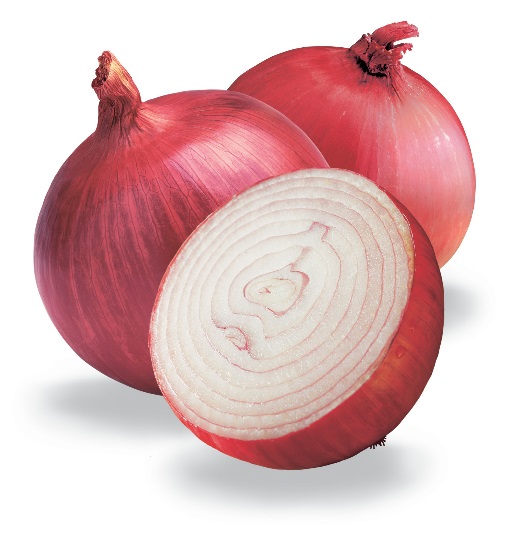 Jesus’ Self Knowledge
Explanation
If Jesus is divine how can we understand moments of questioning (Mourning over death of Lazarus, Agony in the Garden). There are three types of knowledge Jesus may have had
Knowledge of the divine reality of God, face-to-face and all the created realities
Infused knowledge
Knowledge of life in the normal way of human life.
Psychological Response
Rahmer: human consciousness must have unknown future in front of it. If Jesus was conscious of God the Father’s awareness all the time, then it would not be human.

His solution is to think of an onion: psychologists sometimes describe human self-consciousness as layered like an onion. We have a deep understanding of our self within us but it is not always on the surface of our consciousness. 

Therefore, in the Garden or on the cross or in the desert his human self-consciousness was close to the surface but his divine was deep within.
Objection
If Jesus was aware of his divine nature, how can he be a human being? As a child he would know adult aspects of his life. He would know what was going to happen and what other people were thinking. (omniscient). If this is the case how can we understand moments of questioning did he feign emotions? but that would suggest dishonesty?

If he wasn’t divine, how could he have said the things with authority on death and sin, forgiveness and God’s love? How meaningful is it if Jesus is fully divine if he did not have full access to his divine consciousness?
Jesus the Revolutionary?
Explanation
•Jesus’ followers have suspicious names and carried weapons e.g. Simon the Zealot, Judas Iscariot (= Sword = Zealot)
•Jesus suggested a coming revolution “I did not come to bring peace, but the sword”.
•Jesus titles: Son of David, hailed as the Lord, King of the Jews when arrested and put to death on civic not religious crime.
•Aslan: Jesus entry into Jerusalem on a donkey flanked by crowds cheering orchestrated event to fulfil Zecchaeus’ prophecy
Response

COUNTER: Possible the Early Church tried to hide Jesus’ revolutionary tendencies to avoid persecution by authorities?
Objection

1. Jesus rejects violent revolution: he stops his disciples from defending him with violence, he does not confirm messianic title Pilate accuses him, Jesus sidesteps questions about Roman rule, emphasised peace “Blessed are the peacemakers”2. Aslan assumes Jesus is poor but as a carpenter he would not be. Jesus is also called a rabi suggested he is educated. Jesus’ disciples were not poor men e.g. fishermen are small businessmen.
Reza Aslan, Zealot.
Introduction
Outline: teacher of wisdom in developing Jewish ethics; liberator for poor and marginalised who challenged political and religious authorities; Son of Go to bring salvation
Thesis: three roles are interlinked with authority as teacher and liberator stemming from being the Messiah
Teacher of Wisdom = Sermon on the Mount
Sermon on Mount focal point of Jesus’ teachings
Parable of Lost Son = need for reconciliation not retribution
New covenant is about developing virtues of inner law, love and righteousness not just following rules laid out in Old Testament though Ten Commandments are still basis for teaching
Christ is accused of reinterpreting the law when he allows his disciples to pick grain on the Sabbath.
OBJECTION: Jesus might be more than a teacher of morality but preaching about the future ideal state of the Kingdom of God
OBJECTION: Jesus is an enforcer of morality rather than a teacher, since the moral law could be seen as innate in us cf Paul ‘the law of God is written in our hearts’ – thus Jesus exposing this rather than teaching us.
OBJECTION: Jesus is not reinterpreting the law because love of God and love of neighbour is a traditional summation of the 10 Commandments (Sanders)
Teacher of Wisdom = Appeals to Multifaith society
STRENGTH: Teacher of morality appeals within multifaith society as based on ideas of reconciliation and love of ones enemies.
THERES A REAL OPPORTUNITY TO BRING IN HICK’S INTERPRETATION OF CHRIST! For Hick the incarnation is just a metaphor and Jesus is one of many wise teachers in history.
OBJECTION: But both these ideas are evident in religious and non-religious society, suggesting Jesus just enforcing what is already innate in human moral knowledge.
RESPONSE: Wittgenstein: Jesus as teacher affirmed authentic living in speaking out against hypocrisy and commitment to the truth.
Jesus was living word embodying external moral and inner spiritual life which goes against this notion just a teacher of wisdom but rather gains authority on moral issues by his connection the spiritual as the Son of God. 
Son of God = anointed one = Christ = Messiah = responsibility to save Israel politically and morally and spiritually. ADD BIBLE REFERENCES
Jesus = Authority as Teacher because Son of God
Miracles = gave hope of salvation e.g. healing blind
Not just physical sight but brings sight to God
Jesus = Role as teacher of wisdom enables him to be liberator
TOPIC 5: MORAL PRINCIPLES
The Church
The Bible
Agape
MORAL PRINCIPLES
TOPIC 6: BONHOEFFER
Discipleship is being obedient to God's will
God's will must be obeyed over the state
Church as community
Suffering
BONHOEFFER
Objection: Is it possible to know God’s will?
Objection
Bonhoeffer’s interpretations of God’s will in the Bible may be wrong. If we cannot be confident what God wills, how can we act confidently in the way Bonhoeffer thought disciples should.
Bonhoeffer encouraged distorted views of God’s will. He became involved in an assassination attempt which encourages violence. This could be the result of uncertainty about God’s will.
Response
Common life together reduces risk of distorted meaning. Bonhoeffer advocated a life in a community based on shared reflection and reading of scripture. i.e. seminary he led. Only through common life with the Bible that we can understand all of the Bible not just the parts we want to read.
Bonhoeffer did not encourage distorted views of God’s will. Most Christians would sympathise with Bonhoeffers criticism of the German Christian movement and Confessing Church as it kotowed to Hitler.
Objection: too much emphasis on suffering
Objection
Bonhoeffer overemphasises suffering as a concept of discipleship. Bonhoeffer lived at a time of extreme ideologies (communism and fascism) and great suffering (Great Depression). 
Bonhoeffer downplays the joy and hope of the Resurrection. Gospels = Good News. Jesus’ Passion includes suffering but he goes beyond it. Bonhoeffer is stuck on the cross.
Response
Bonhoeffer’s message is about solidarity not just suffering. Many people suffer injustice, illness, betrayal or bereavement. They can find consolation through friendship.
Bonhoeffer would say we need to pass through our own cross if we are to follow Christ.
Objection: it is irrelevant today
Relevant
Bonhoeffer’s challenge to abandon comfortable Christianity gives people prospect of meaningful life. In western societies there is an obsession with material benefits and self-interest alongside deep sense of unhappiness. 
Bonhoeffer’s message was of solidarity with the poor and lonely is relevant. There remains a big divide between the rich and very poor and many who are oppressed.
Not relevant
Christianity should be inclusive and adopt values of modern age. Bonhoeffer encouraging us to follow God’s commands not trends of the day.
State loyalty is encouraged today. Bonhoeffer puts local law aside and calls us to be obedient to God’s will.
TOPIC 7: PLURALISM AND THEOLOGY
[Speaker Notes: Pluralism]
PLURALISM AND THEOLOGY
TOPIC 9: PLURALISM AND SOCIETY
PLURALISM AND SOCIETY
TOPIC 9: GENDER AND SOCIETY
85 days
Gender and Society
TOPIC 10: GENDER AND THEOLOGY
[Speaker Notes: Gender and Theology]
85 days
Gender and Theology
TOPIC 11: SECULARISM
85 days
Secularism
TOPIC 12: LIBERATION THEOLOGY
[Speaker Notes: Liberation Theology]
85 days
Liberation Theology
Revision Questions
Describe Marx’s analysis of capitalism
Describe three features of Liberation Theology
Describe three bible passages that might support Liberation Theology
Describe three of John Paul II’s criticism of Liberation Theology
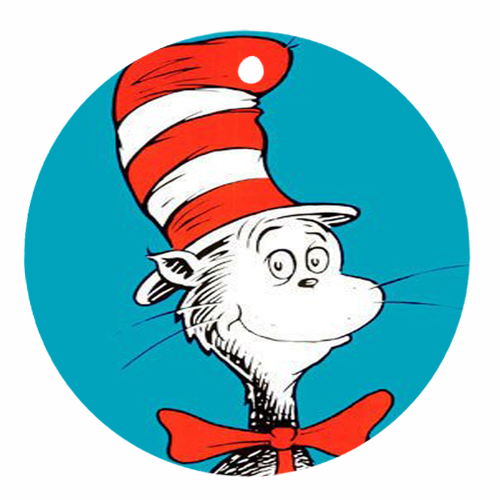 And will you succeed?
Yes! You will, indeed!
98 and ¾ percent guaranteed.